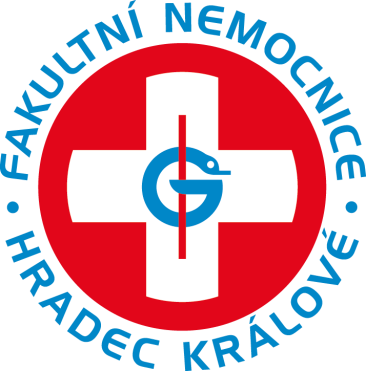 Fakultní nemocnice Hradec Králové
Olomouc, 19. 9. 2023
Ing. Vladimír Duchoň
vladimir.duchon@fnhk.cz
www.fnhk.cz
Možnosti změny předmětu plnění po podání nabídky
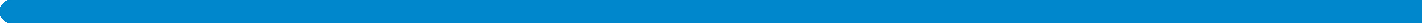 Změna předmětu plnění ve fázi před podpisu smlouvy
Administrativní chyba v podané nabídce – jiná modelová řada/stupeň výbavy
Nedostatečná dokumentace – prohlášení o shodě
Ukončení výroby/podpory

Změna předmětu plnění ve fázi po podpisu smlouvy
Aktuální nedostupnost/ukončení výroby
Změna katalogových čísel
Nové řešení/nová modelová řada
Ekonomické důvody – nabídka levnější varianty
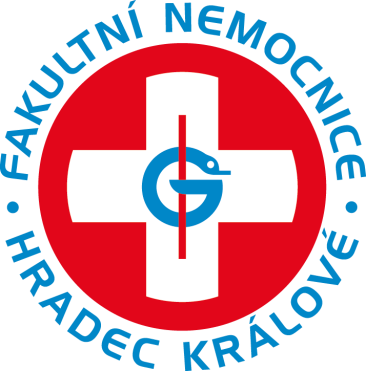 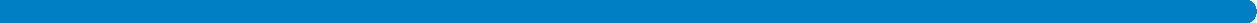 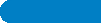 Možnosti změny předmětu plnění po podání nabídky
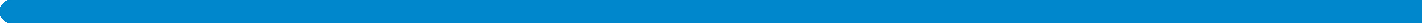 Legislativní rámec
Základní zásady - § 6 ZZVZ
Transparentnost v rámci procesu zadávacího řízení 
Rovné zacházení
Objasnění/doplnění nabídky - § 46 ZZVZ
Po uplynutí lhůty pro podání nabídek nemůže být nabídka měněna
Nestanoví-li zákon jinak
Může být doplněna na základě žádosti (údaje, vzorky, modely) – nejsou-li předmět hodnocení
Změna závazku ze smlouvy - § 222 ZZVZ
Zadavatel nesmí umožnit podstatnou změnu závazku ze smlouvy
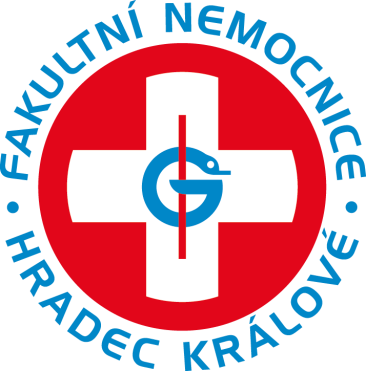 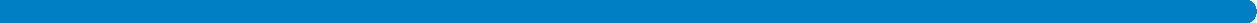 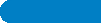 Změna předmětu plnění ve fázi před podpisem smlouvy
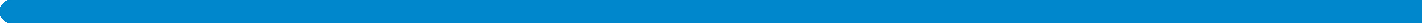 Ze strany vybraného dodavatele
Nabízený předmět plnění neodpovídá zadávacím podmínkám
Nepodkročitelné parametry předmětu plnění – technické vlastnosti
Požadovaná dokumentace – PoS, úhrada
Zvýhodňující kritéria – hodnocení kvality nabízeného ZP
Nemožnost dodržet nabídkovou cenu

Ze strany zadavatele
Nabízený předmět plnění neodpovídá potřebám zadavatele definovaných v zadávací dokumentaci
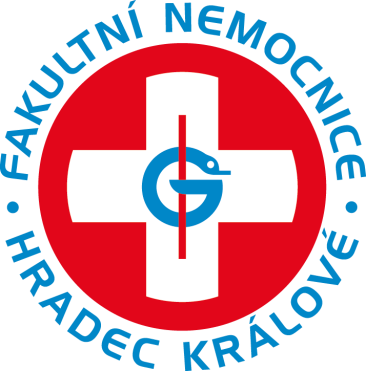 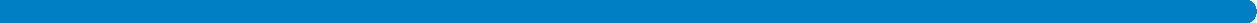 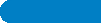 Změna předmětu plnění ve fázi před podpisem smlouvy
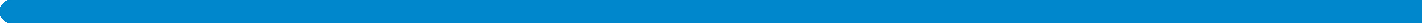 Z podané nabídky musí být zřejmý nabízený předmět plnění
Posouzení splnění podmínek účasti
Po uplynutí lhůty pro podání nabídek nemůže být nabídka měněna (§ 46 ZZVZ)

!!! Pro změnu nabízeného předmětu plnění před podpisem smlouvy není v souladu se ZZVZ prostor !!!

Odstoupení účastníka zadávacího řízení
Vyloučení účastníka z další účasti v zadávacím řízení
Zrušení zadávacího řízení (§ 127 odst. 2 písm. d) ZZVZ)
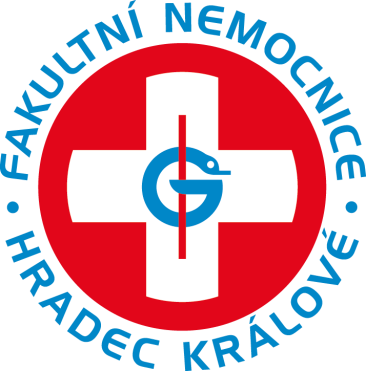 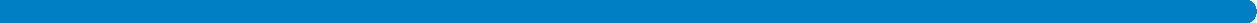 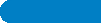 Změna předmětu plnění ve fázi po podpisu smlouvy
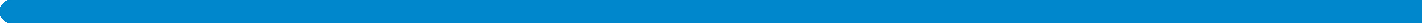 V souladu se ZZVZ (§ 222 ZZVZ) – za podstatnou změnu závazku ze smlouvy se NEPOVAŽUJE
Vyhrazená změna závazku (§ 100 ZZVZ) - dle § 222 odst. 2 ZZVZ
Změna, která by neumožnila účast jiných dodavatelů nebo by nemohla ovlivnit výběr dodavatele, nemění ekonomickou rovnováhu, nevede k významnému rozšíření rozsahu plnění veřejné zakázky – dle § 222 odst. 3 ZZVZ
Změna, která nemění celkovou povahu veřejné zakázky a je nižší než 10 % původní hodnoty závazku (limit pro nadlimitní veřejnou zakázku) – dle § 222 odst. 4 ZZVZ
Změna, jejíž potřeba vznikla v důsledků okolností, které zadavatel jednající s náležitou péčí nemohl předvídat, a které nemění celkovou povahu veřejné zakázky – dle § 222 odst. 6 ZZVZ
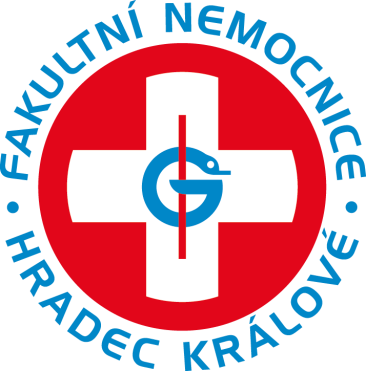 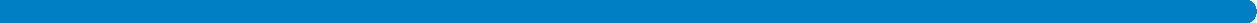 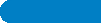 Změna předmětu plnění ve fázi po podpisu smlouvy
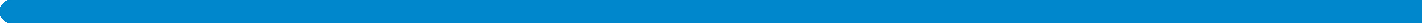 Vyhrazená změna závazku dle § 100 ZZVZ
Ideální varianta
Zadavatel případné změny předem předpokládá
Změna předpokládaného množství
Inovativní řešení (nový produkt/nové označení)
Překlenutí dočasného výpadku dodávek
Promítnutí do předpokládané hodnoty
Nezměněná celková povaha veřejné zakázky
Jednoznačné vymezení
Obvykle není ze strany dodavatele „vymahatelná“
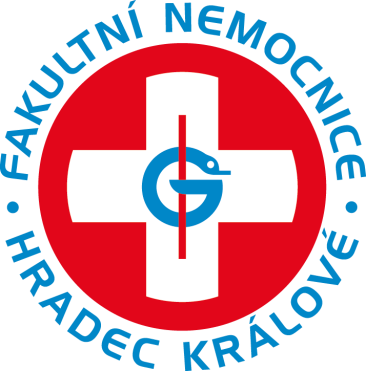 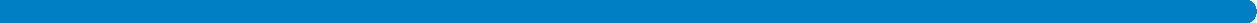 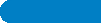 Změna předmětu plnění ve fázi po podpisu smlouvy
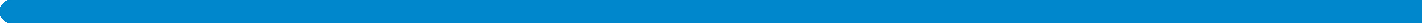 Nepodstatná změna závazku dle § 222 odst. 3 ZZVZ
Ne-li předem ošetřeno jinak
Změny, které zadavatel předem nepředpokládal
Princip – není-li naplněna textace dle § 222 odst. 3 ZZVZ, pak se jedná o nepodstatnou změnu závazku
Možnost účasti jiných dodavatelů/ovlivnění výběru dodavatele v původním zadávacím řízení
Zachování původních zadávacích podmínek vč. zvýhodňujících (hodnotících) kritérií
Změna ekonomické rovnováhy
Ideálně bez dopadu do nabídkové ceny a prokazatelně kvalitativně vyšší plnění
Významná změna rozšíření rozsahu plnění
Analogie s § 222 odst. 4 ZZVZ
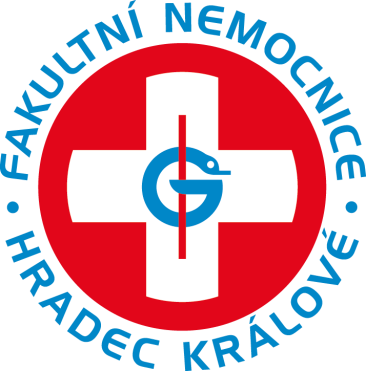 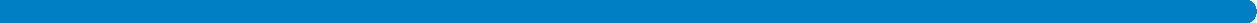 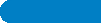 Změna předmětu plnění ve fázi po podpisu smlouvy
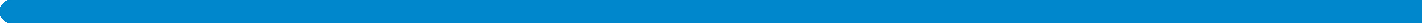 Nepodstatná změna závazku dle § 222 odst. 3 ZZVZ
Změna předmětu plnění v průběhu času (dlouhodobé smlouvy, smlouvy s postupným plněním)
Inovativní produkty/technologický posun
Náhrada stávajícího produktu po ukončení výroby
Změna názvu/objednávkových kódů předmětu plnění
Změna velikosti balení předmětu
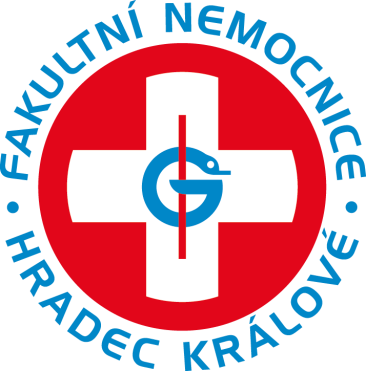 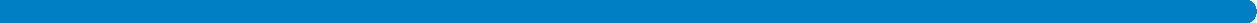 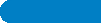 Změna předmětu plnění ve fázi po podpisu smlouvy
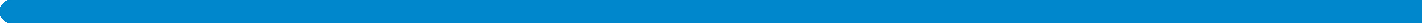 Nepodstatná změna závazku dle § 222 odst. 3 ZZVZ - příklad
Nadlimitní veřejná zakázka na obnovu 2 ks angiografických linek - monoplanární pro periferní intervence a biplanární pro neurointervence
Postupná dodávka – předpoklad 12/2022 a 11/2023
V mezidobí (mezi první a druhou dodávkou) nabídka ze strany dodavatele na dodávku nové verze původně nabízeného předmětu plnění (v době podání nabídky nebyly k dispozici)
Porovnání jednotlivých technických parametrů – jak vůči zadávacím podmínkám, tak ve vztahu k původně nabízenému předmětu plnění
Naplnění ostatních požadavků zadavatel – prohlášení o shodě, doložení požadavků zákona o zdravotnických prostředcích (pro nabízený ZP, osobu distributora, osobu provádějící servis)
Bez dopadu na nabídkovou cenu
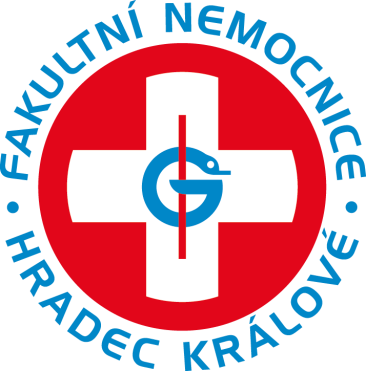 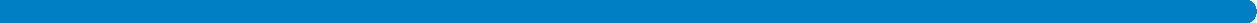 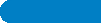 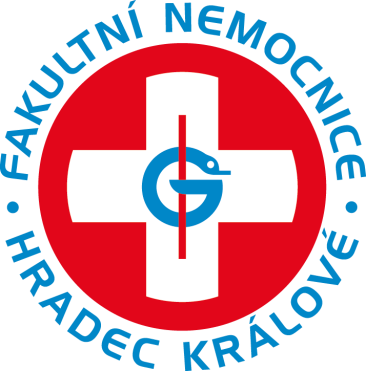 Děkuji za pozornostIng. Vladimír Duchoňvladimir.duchon@fnhk.cz
www.fnhk.cz